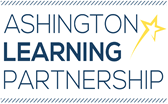 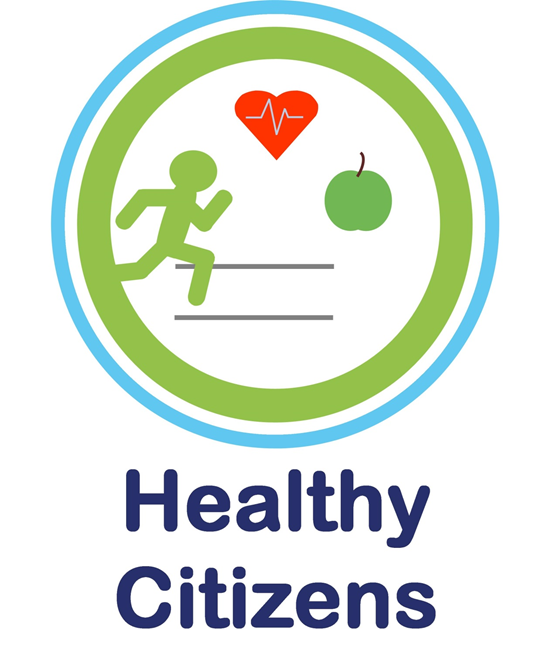 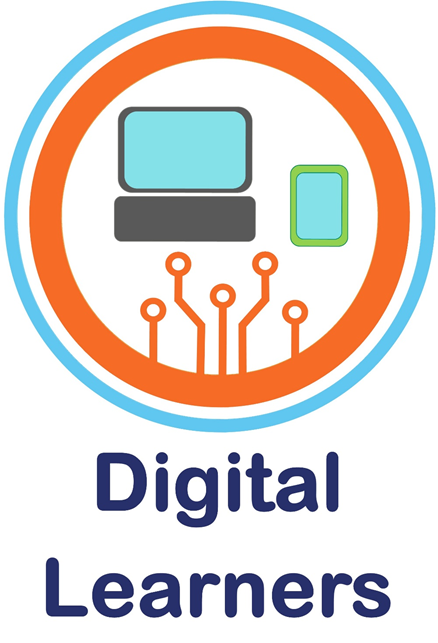 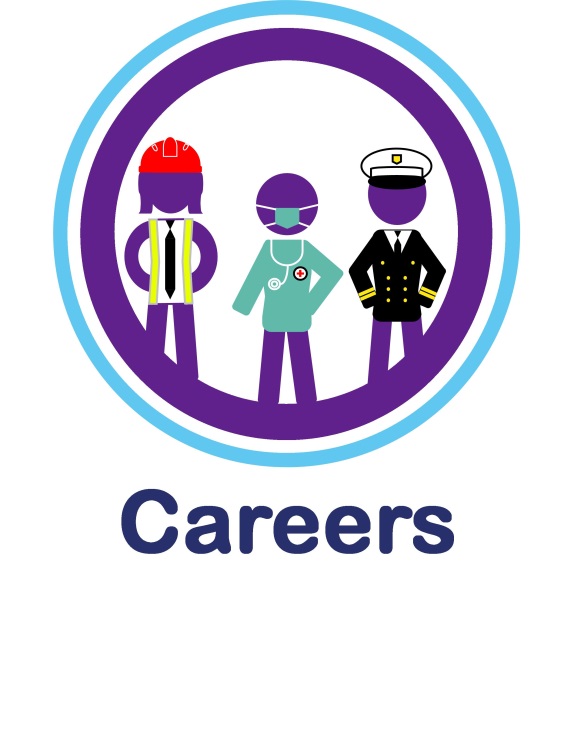 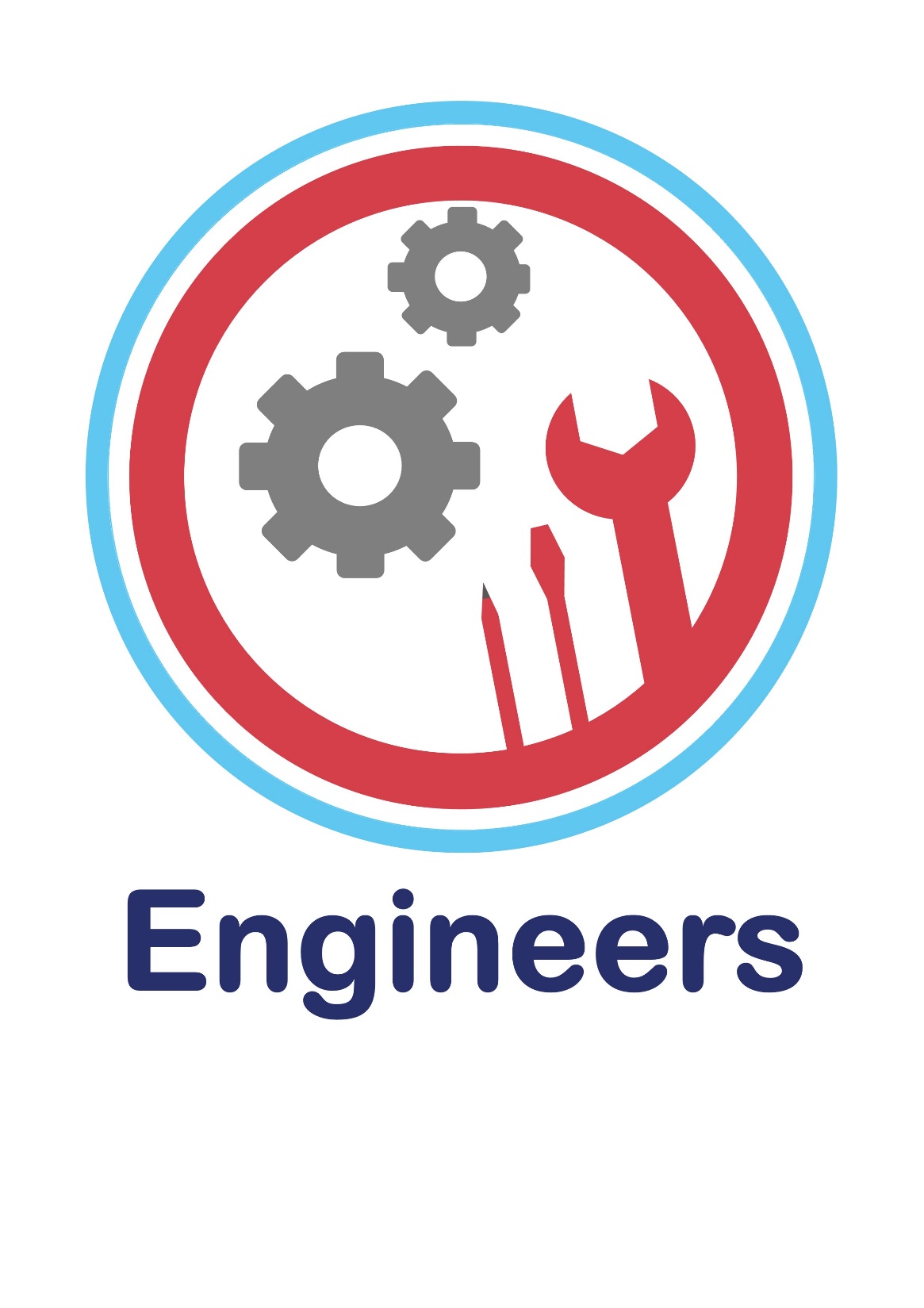 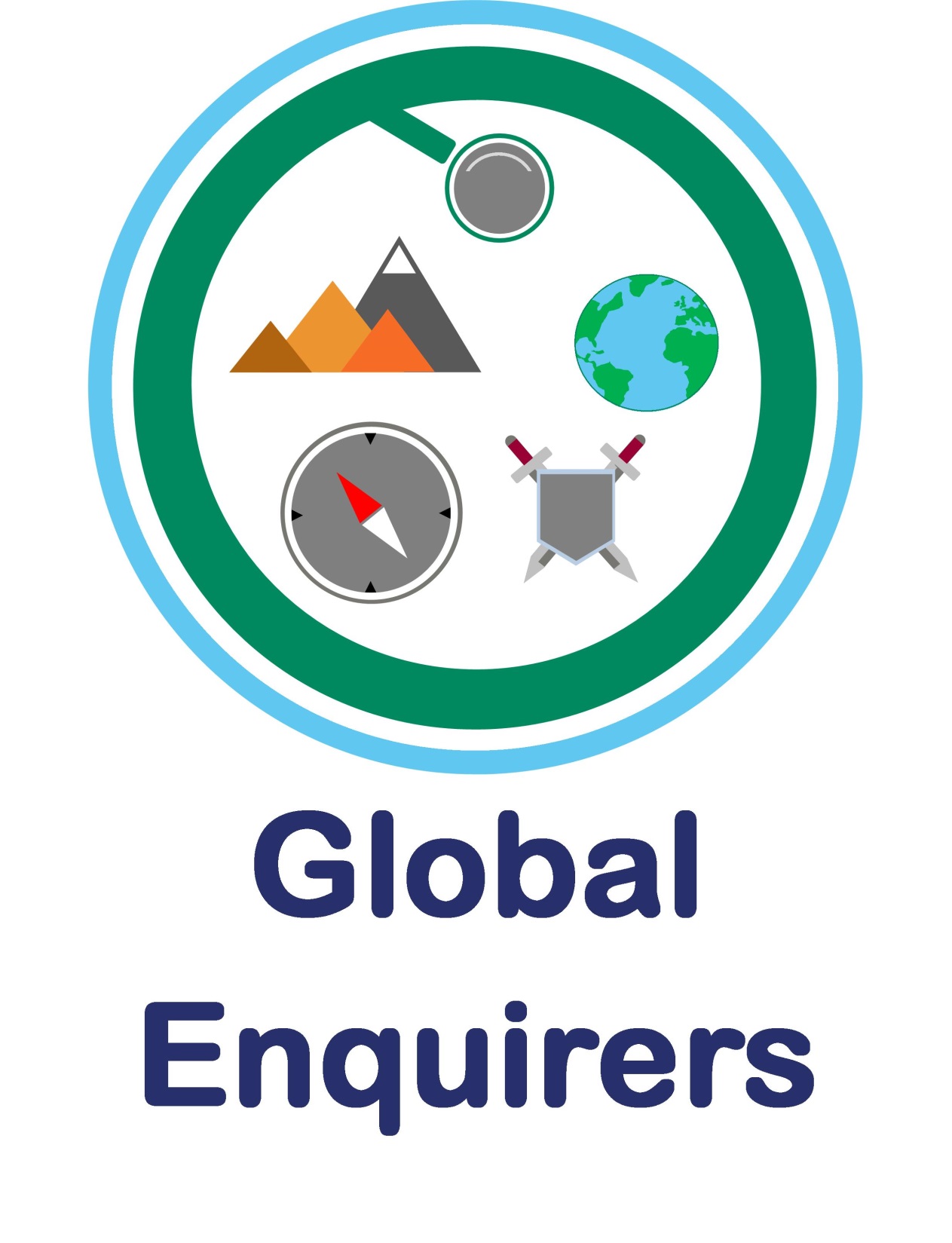 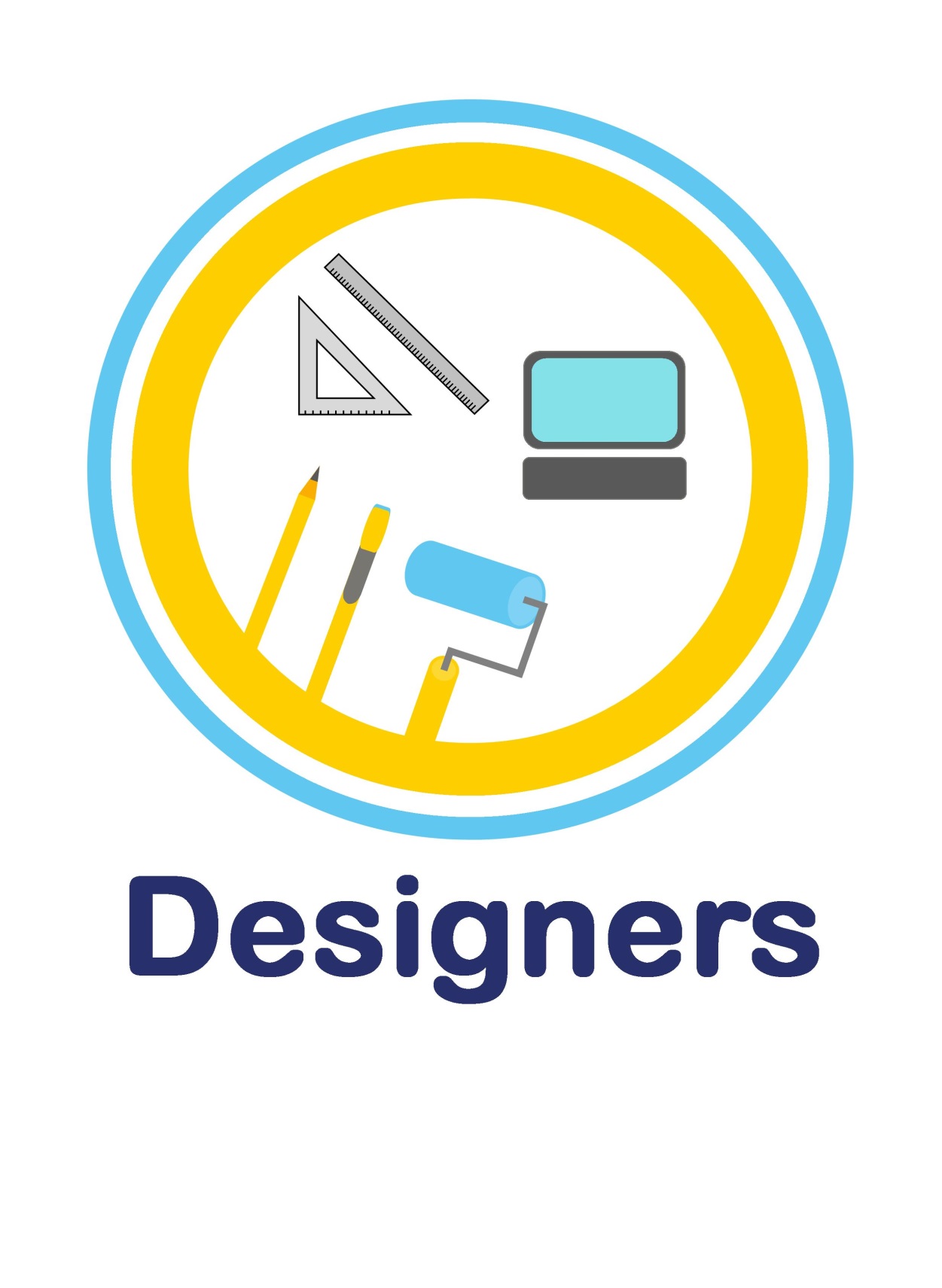 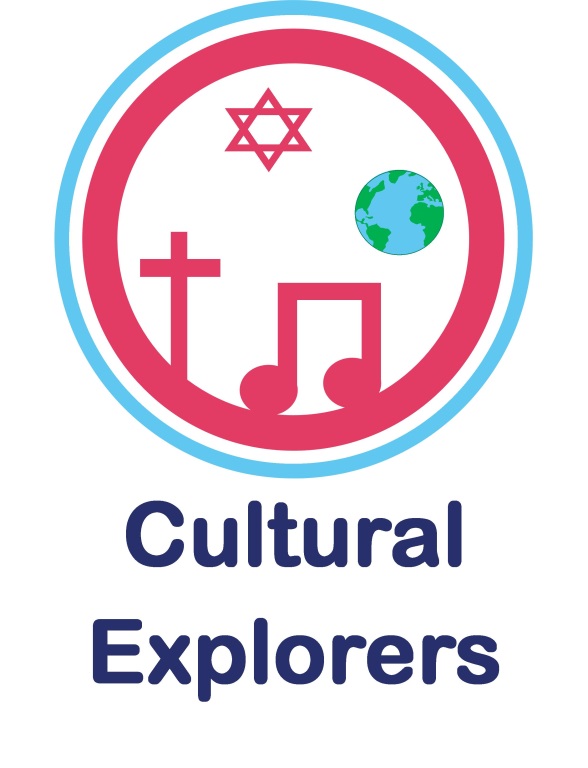 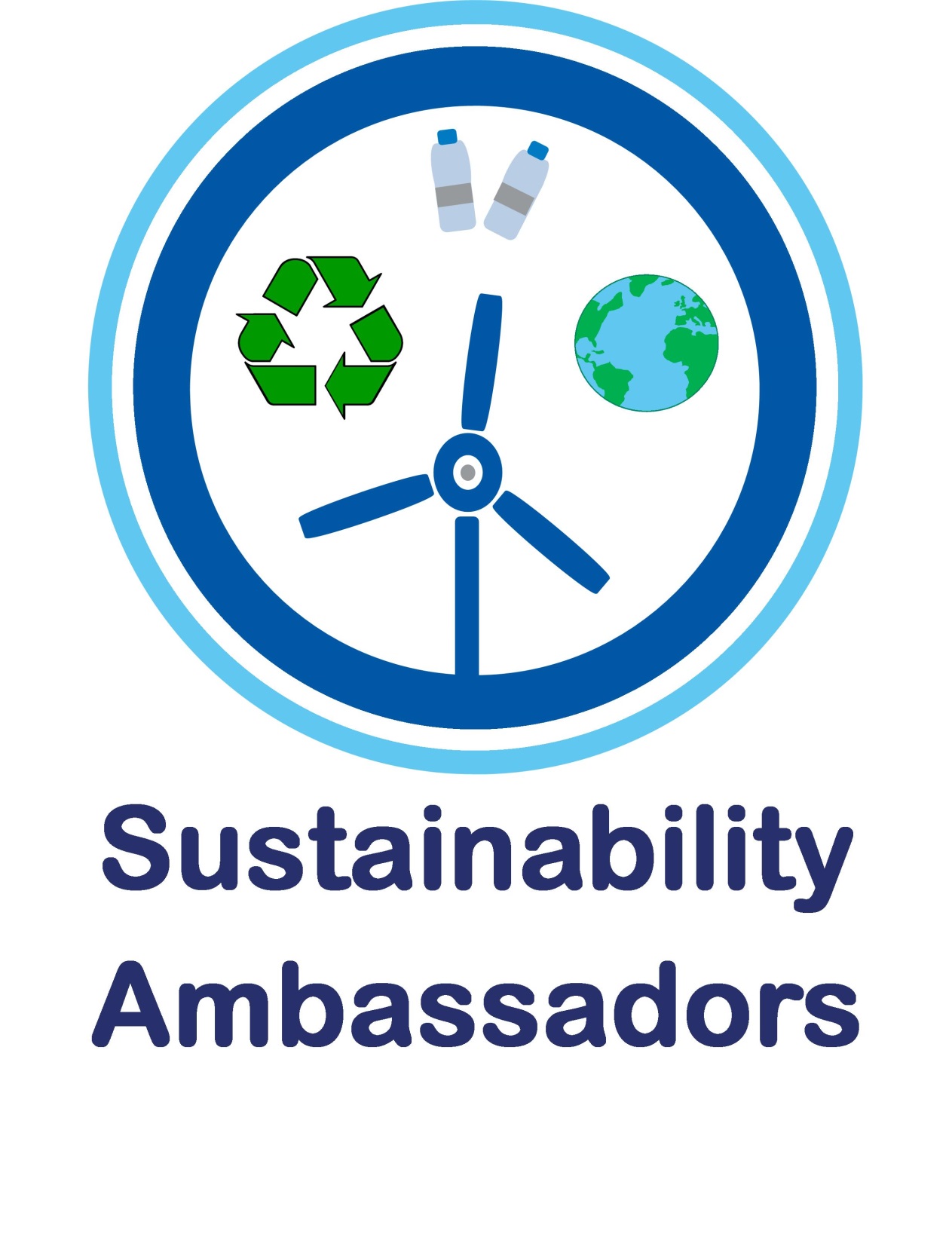 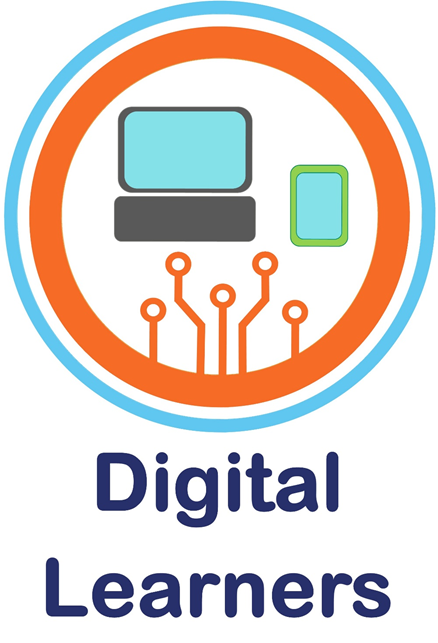 Medium Term Plan Digital Learners 
Using the K,S,U you have learnt in this unit, what does acceptable behaviour look like online?
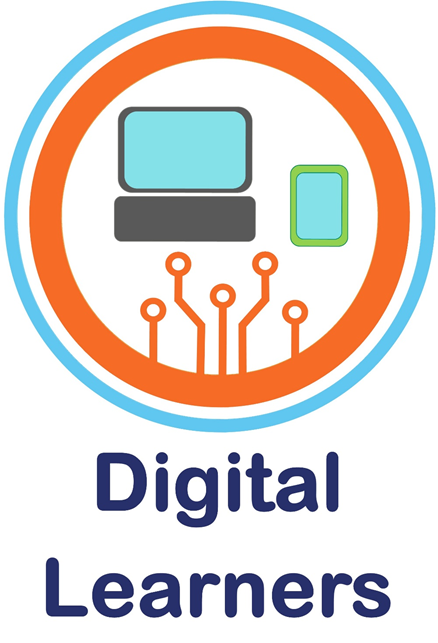 Transferable Knowledge:

Using technology safely and be able to identify unacceptable and acceptable behaviour when using technology
Aspect of Study

E-safety
A high-quality computing education equips pupils to use computational thinking and creativity to understand and change the world. Computing has deep links with mathematics, science and design and technology, and provides insights into both natural and artificial systems. The core of computing is computer science, in which pupils are taught the principles of information and computation, how digital systems work and how to put this knowledge to use through programming. Building on this knowledge and understanding, pupils are equipped to use information technology to create programs, systems and a range of content. Computing also ensures that pupils become digitally literate – able to use, and express themselves and develop their ideas through, information and communication technology – at a level suitable for the future workplace and as active participants in a digital world.

During this area of study students should be taught to:

Use technology safely and recognise acceptable and unacceptable behaviour
Use technology safely and respectfully, keeping personal information private
Through a series of activities pupils will further develop their understanding of how to use technology safely, to include how to report concerns, identifying reliable information, knowing what to do when they receive requests from people they do not know. This work puts the focus on behavior and actions that they should take. 
 
https://www.childnet.com/resources/the-adventures-of-kara-winston-and-the-smart-crew
In the resource folder there are additional resources that can be accessed to support this unit in PSHE.
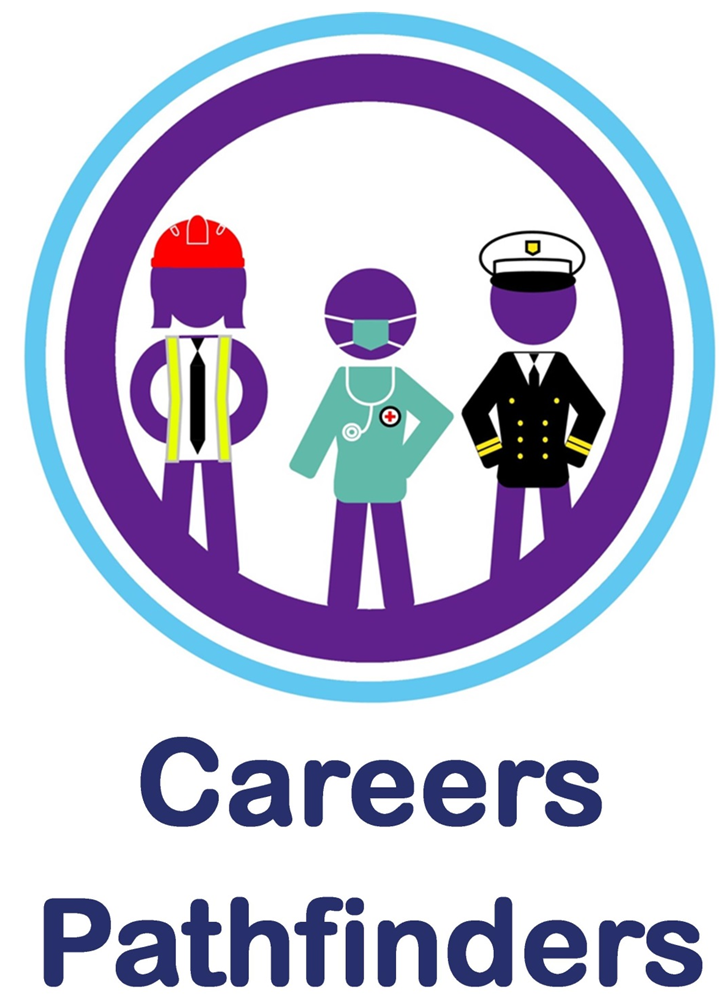 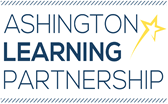 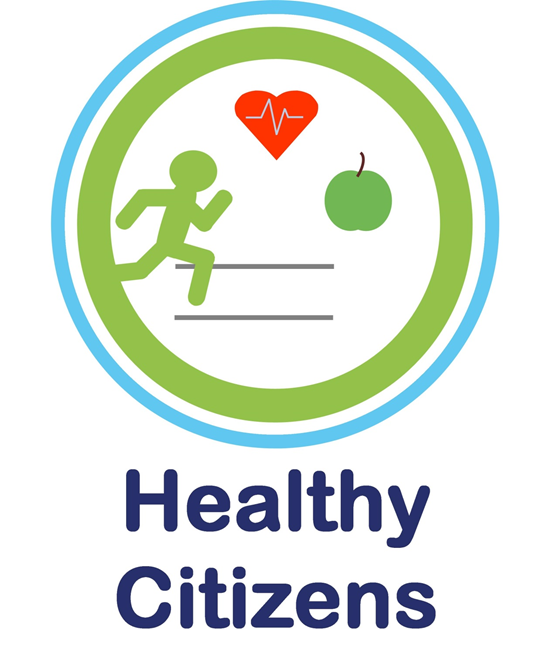 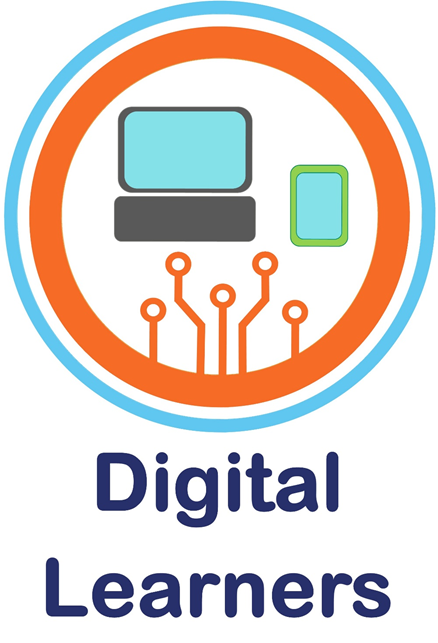 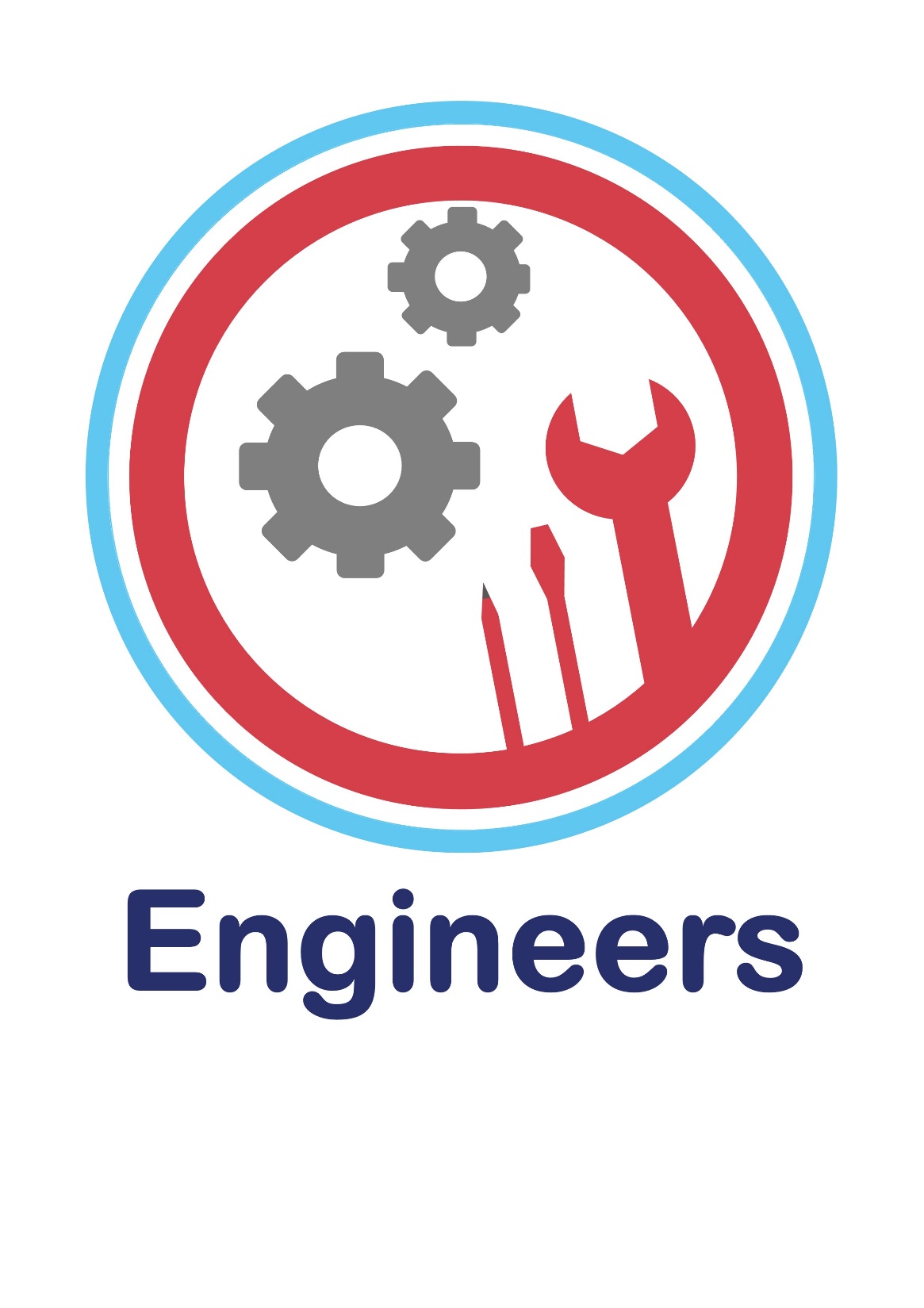 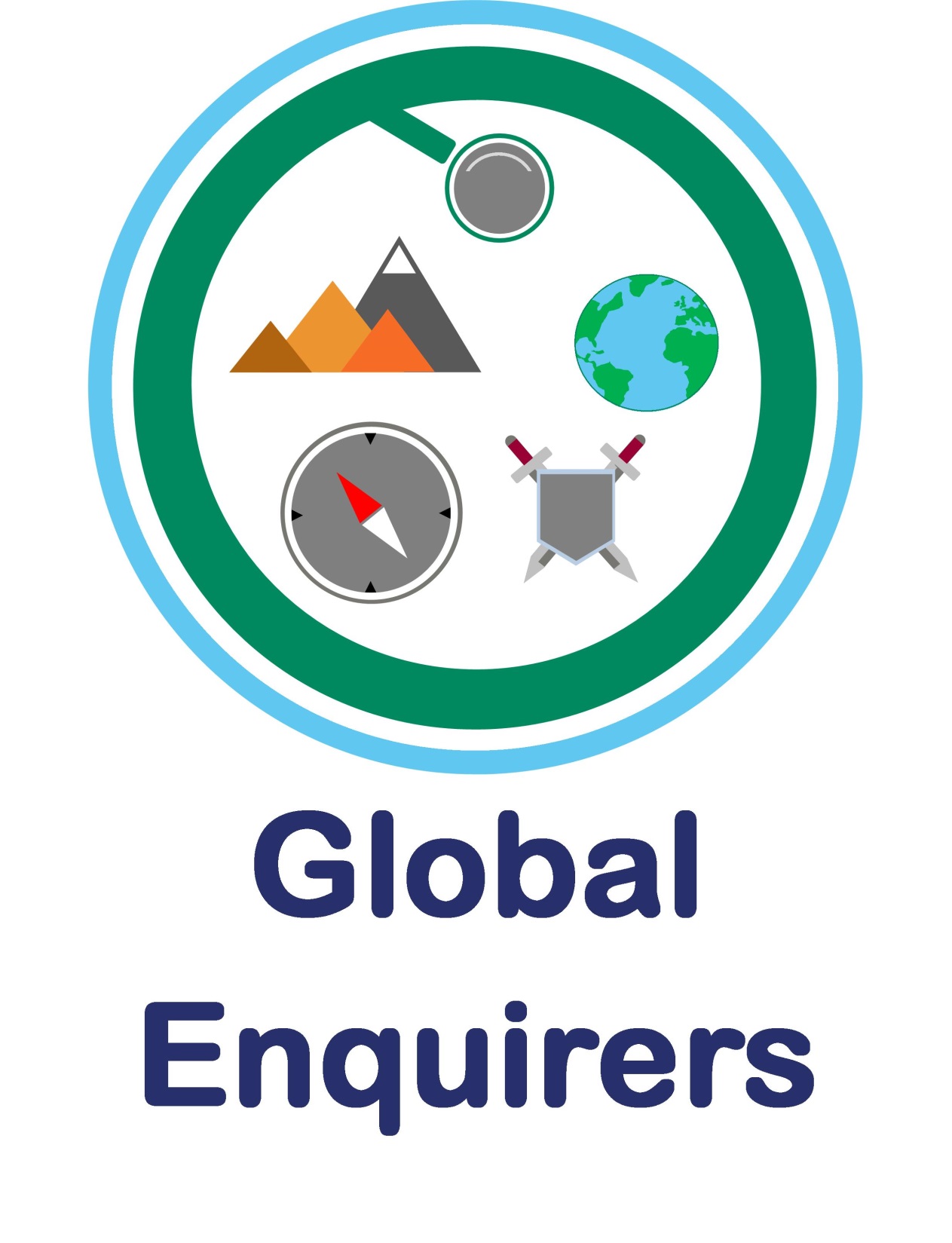 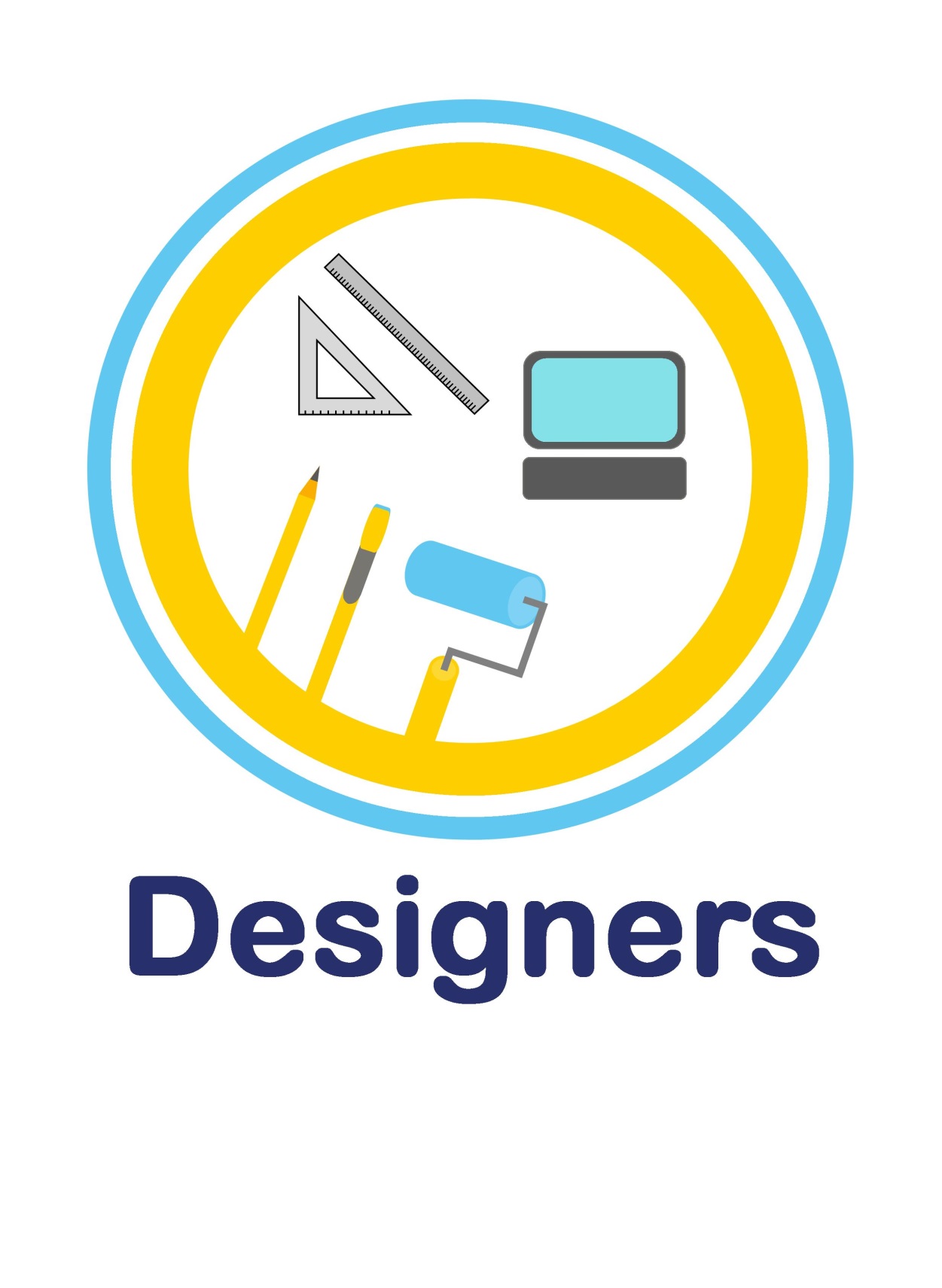 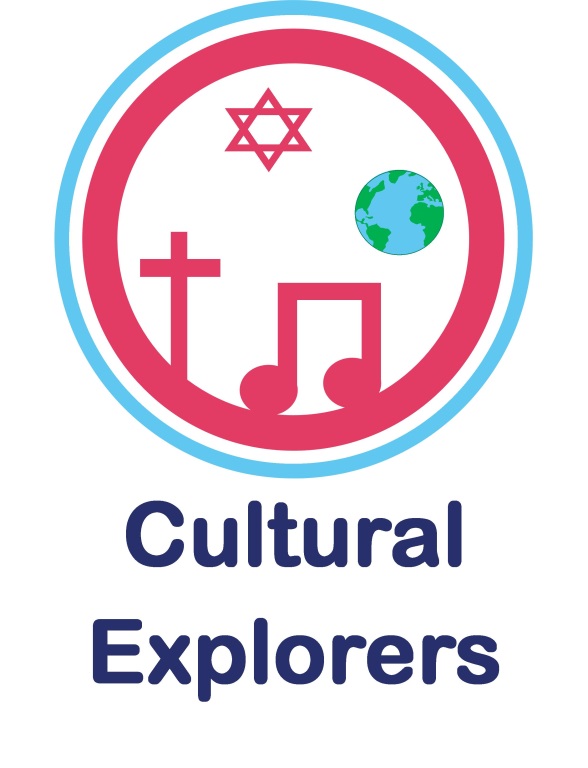 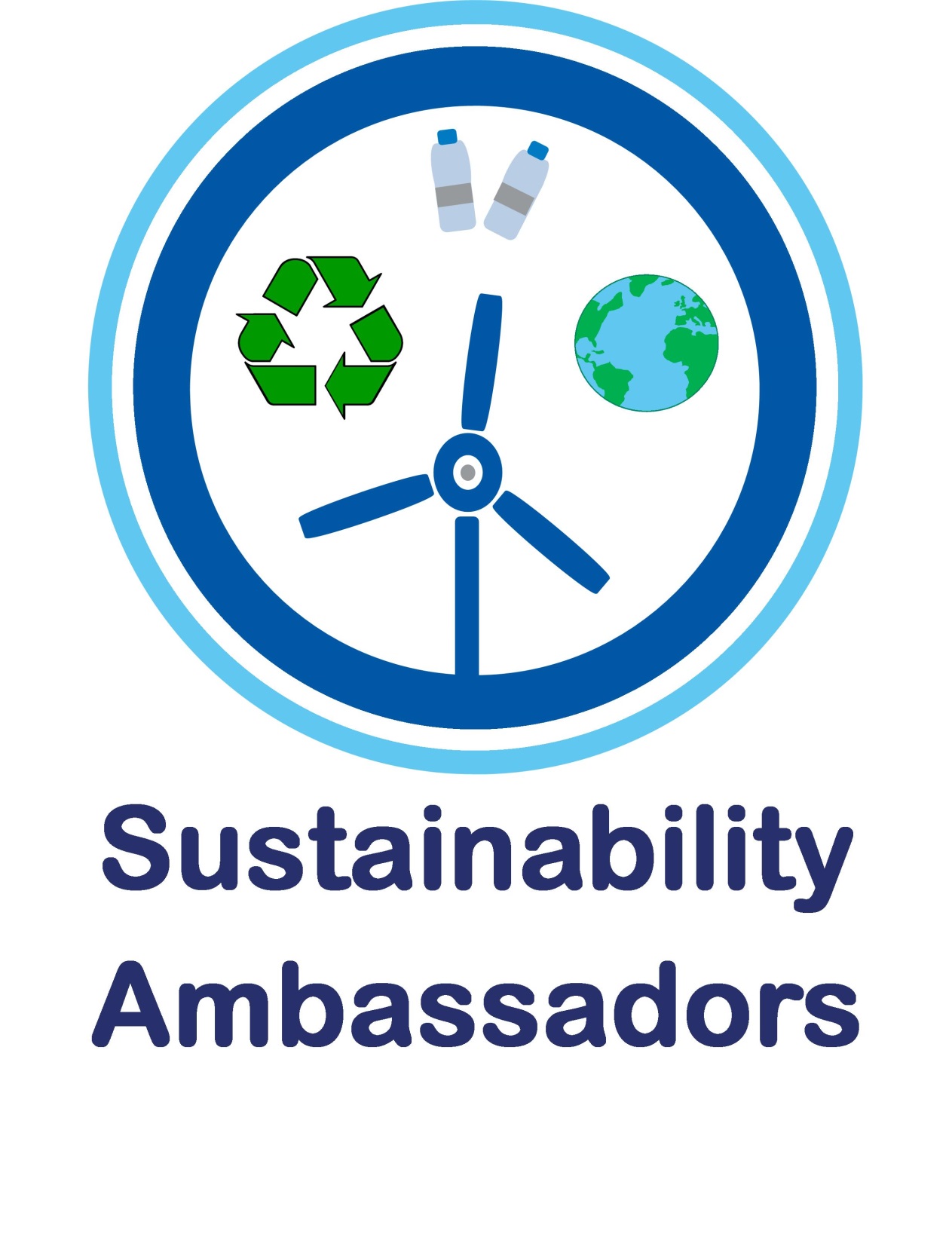 Substantive Knowledge (subject-specific) Links with PSHE - keeping themselves safe. 

How to respond to message requests from people they do not know

Checking for reliable information 

Sharing information online
Disciplinary Knowledge?
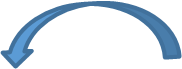 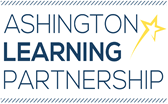 Real World Links:

Keeping themselves safe when using technology. Understanding how to deal with messages, friends requests from people they do not know
Appropriate behaviour when online.
Opportunity for Skills for Life - linked to progression framework.
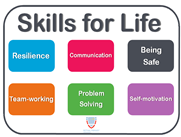 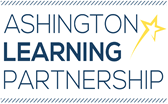 Influential Figures
OPAL links

Links to opportunities linked to OPAL
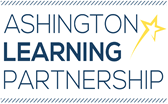 Curriculum Coverage

(Previous, expected and what follows on)
Prior National Curriculum Coverage
National Curriculum Coverage
Subsequent National 
Curriculum 
Coverage
Use technology safely and recognise acceptable and unacceptable behaviour
Use technology safely and respectfully, keeping personal information private 
With support, select and use a variety of software to accomplish given goals.
Year 1:  Identify where to go for help and support when they have concerns about content or contact on the internet or other online technologies.

Use technology purposefully to create digital content

Year 2: Use technology safely and keep personal information private 

Use technology purposefully to create, organise, store, manipulate and retrieve digital content
Year 4: Use technology responsibly and understand that communication online may be seen by others 

Understand where to go for help and support when he/she has concerns about content or contact on the internet or other online technologies
With support select and use a variety of software on  range of digital devices
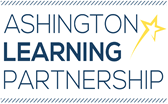